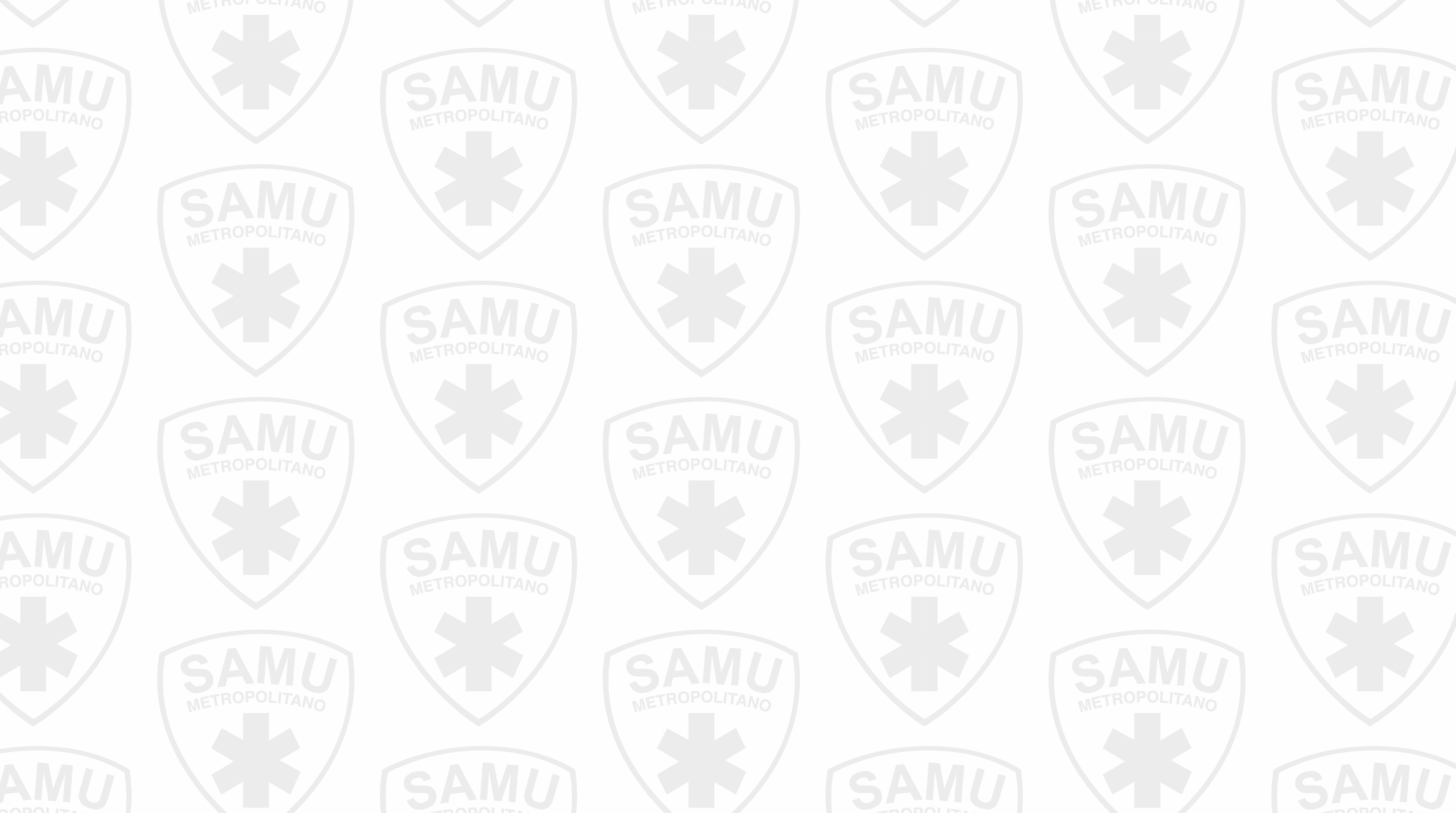 PAC 2020 CAPACITACIÓN
CURSO PRN: PROGRAMA  DE REANIMACIÓN NEONATAL
Unidad De Capacitación SAMU
Comité Bipartito de Capacitación SAMU
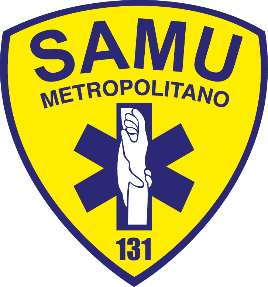 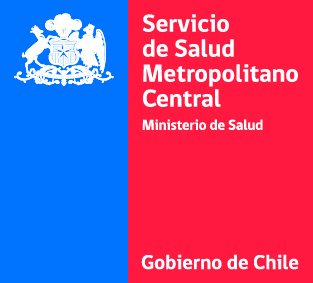 Antecedentes
CURSO PRN
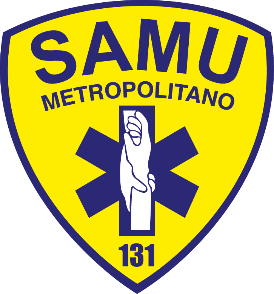 DATOS GENERALES
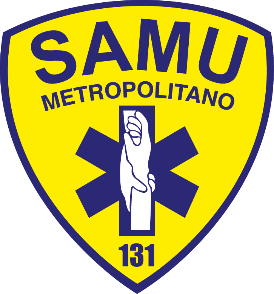 PERFIL
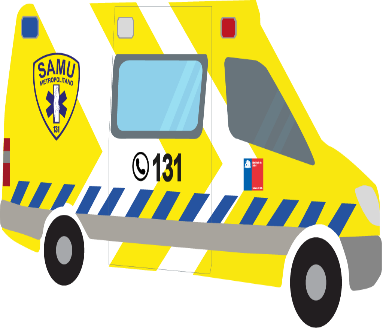 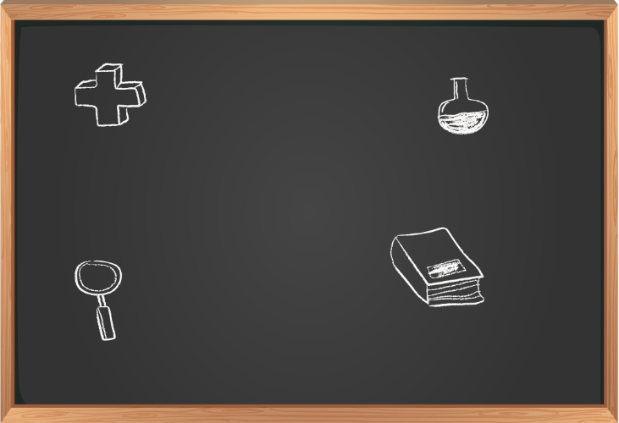 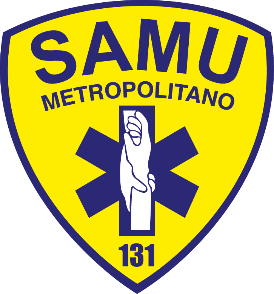 EVALUACIONES Y REQUISITOS DE APROBACIÓN
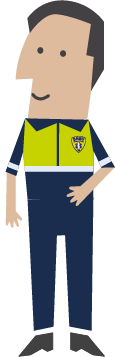 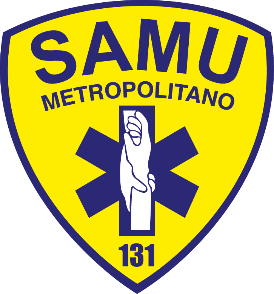 INSCRIPCIONES
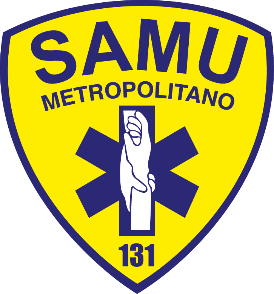 Para más antecedentes contactar a Encargada de Capacitación: natalia.gutierrez@samu.cl
PASOS PARA POSTULACIÓN
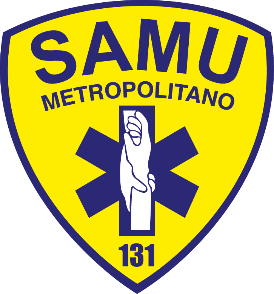